Islamic Banking: 
A Gateway to Opportunity
Azhar KhanChief Financial Officer, QIB (UK)
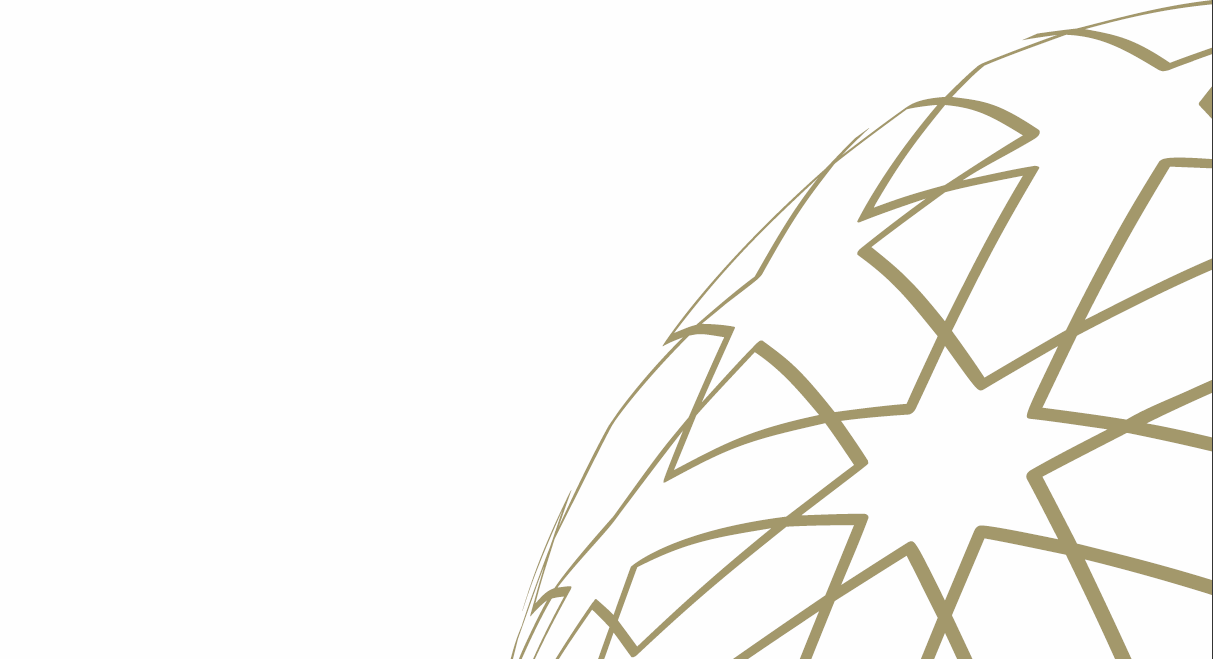 The 4th Biennial International Business, Banking &
Finance Conference, Trinidad and Tobago  24 June 2011
QIB (UK)  -  Part of the QIB Banking Group
Qatar Islamic Bank (QIB)

QIB is one of the largest Islamic banks in the world with global operations in 4 Islamic financial markets: Qatar, UK, Malaysia and Lebanon

QIB has a proven track record of developing and implementing Shari’a compliant financial solutions for over 28 years

The short term and long term Fitch rating of QIB is F1 and A respectively

QIB is the largest Islamic Bank in Qatar, with around 50% market share in the country’s Islamic banking sector

Provides global reach to evolving opportunities
2
Scope - The QIB (UK) Experience
Islamic Banking products can be used across the spectrum of Investment Banking 

Diverse market and investor base
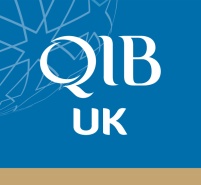 Real Estate
Asset Management
Corporate Finance
Treasury
Investment & advisory services

Financing
Mutual funds

Private equity

Investment products
Financing

Capital raising

Sukuk issuance

Trade Finance
Deposit taking

Forex

Asset / Liability management
HNWI’s	                          Wholesale                           Corporates                         Treasury
3
The Opportunities
Broaden market reach domestically

Build profile internationally

Access wider liquidity and capital markets 

Diversified investor base

Sustainable partnerships based on sharing of risks and reward

Commercially viable products that are accessible and provide an additional option to all segments of the customer base
4
Financing Examples
Leasing acquisition -  e.g. Aircraft, manufacturing plant and equipment

£50m capital raising mandate for UK manufacturing group 

Clothing retailer expansion - £5m working capital facility to support growth

Fast Food restaurant chain - £1m to support expansion plans

£7m expansion financing for healthcare manufacturing company
5
General Electric – Capital Raising
5 year Sukuk issue in 2009

US$500 million capital raising

Funding for financing aircraft assets

Access to a completely new source of funding
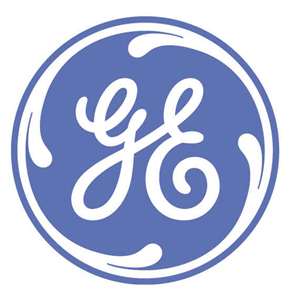 6
Purchase of Aston Martin Motor Company
Purchase of Aston Martin from Ford in 2007

Total cost of almost £500 million included £225 million of finance structured islamically

Arranged by West LB

Diversified funding base
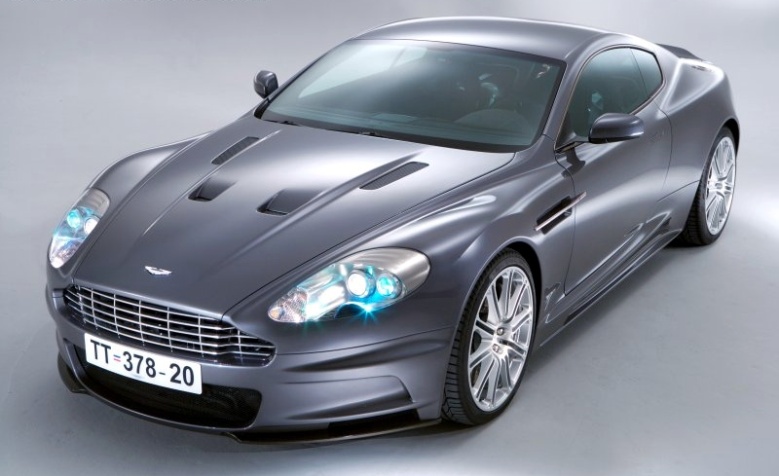 7
Shard Tower London
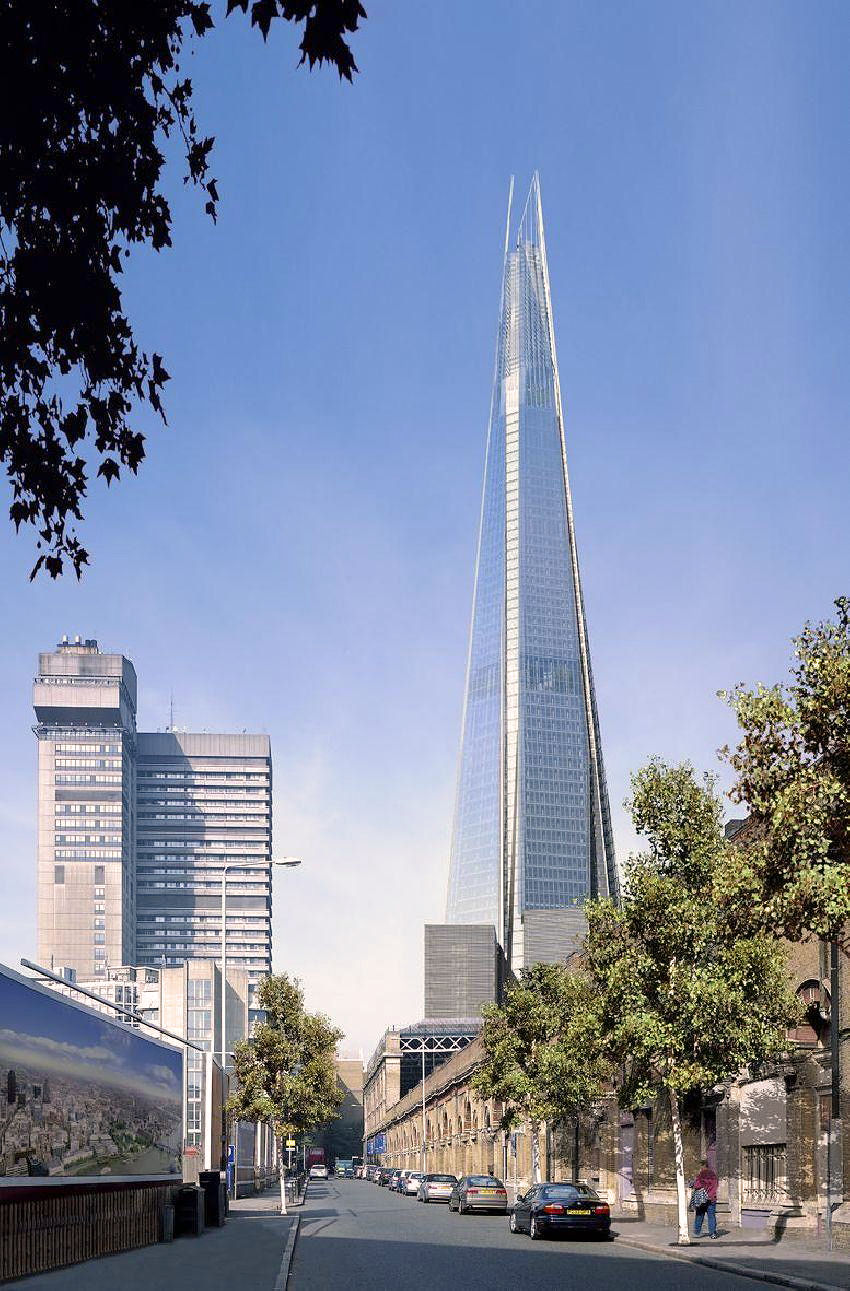 Due for completion in 2012

Will be tallest tower in Europe

Partly financed using Islamic financing

Co-existence of financing structures
8
Conclusion
Global industry

Diversification of market and funding base

Commercially viable alternative

Opportunities on domestic, regional and international levels



Thank you

Azhar Khan
Chief Financial Officer
QIB(UK)

akhan@qib-uk.com
9